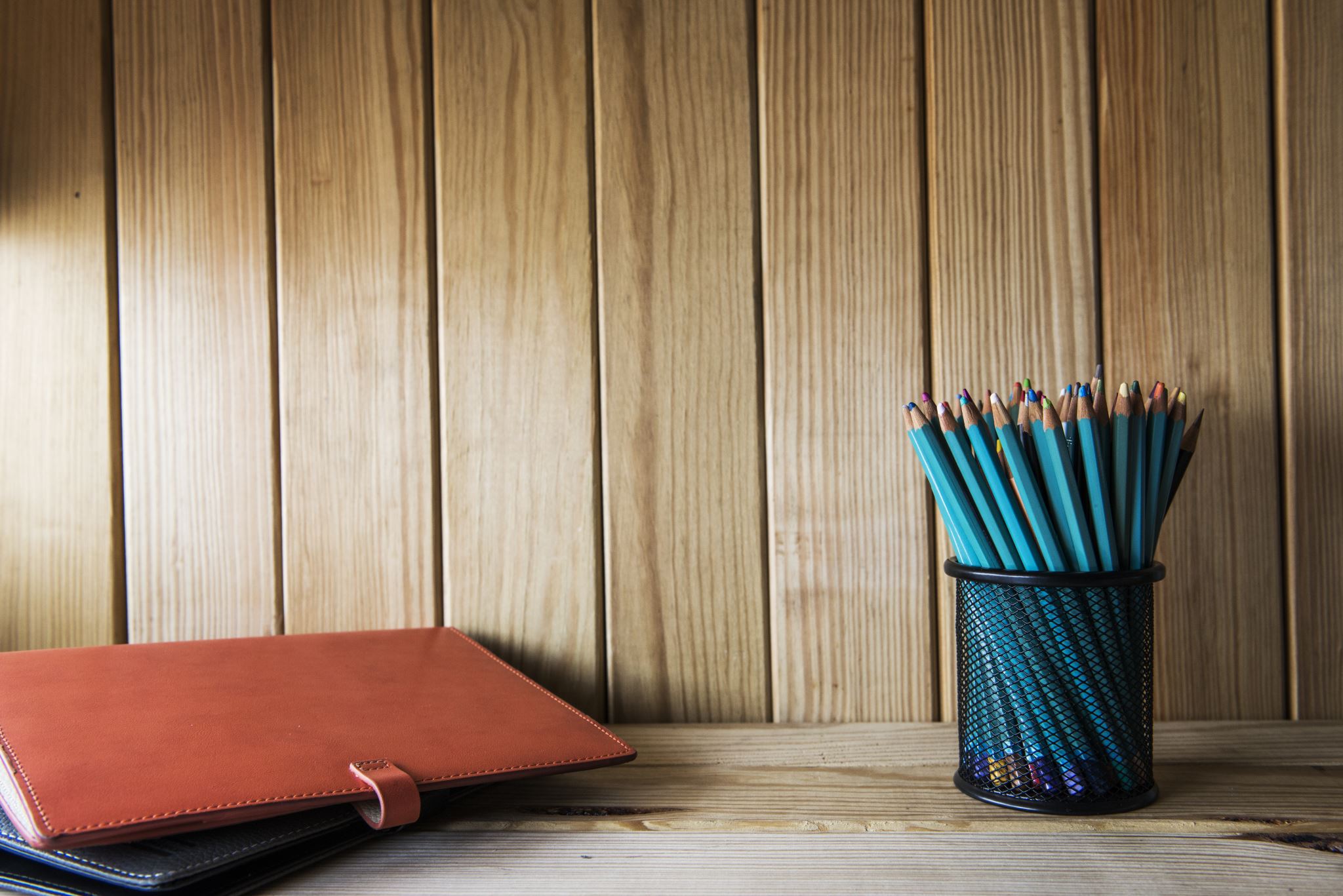 The Danish education system
Michal Libant & Jakub Piňák
General upper secondary education programmes
Subjects
All education programmes have compulsory subjects and electives subjects. 
STX, HHX and HTX each have different academic profiles that are reflected in the specialised study programmes consisting of several specialised study subjects. 
The subjects the students follow provides them with specific qualifications.
Of course, students are taught in Danish.
Number of hours in schedule
Subjects in general upper secondary education programmees are taught at three different levels depending on the hours that are allotted to the subject. 
The levels range from A, B and/or C. 
C-level subjects are allotted 75 hours
B-level subjects are allotted 200 hours  
A-level subjects are allotted 325 hours.
Did you know? Education in Denmark is​
 provided free of charge at all levels
The Higher Preparatory Examination programme (hf)
The Higher Commercial Examination Programme (hhx)
The Higher General Examination Programme (stx)
The Higher Technical Examination Programme (htx)
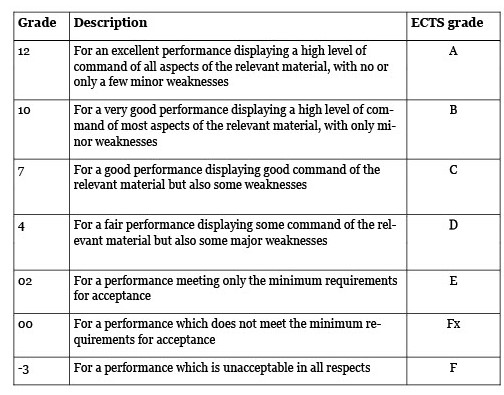 Grading system
Source:
https://ufm.dk/en/education/the-danish-education-system
https://eacea.ec.europa.eu/national-policies/eurydice/content/denmark_en
https://denmark.dk/society-and-business/lifelong-education
the_danish_education_system_pdfa.pdf